C++ in Windows Phone Apps
Tim Laverty
timlav@microsoft.com
@timlaverty
Program Manager, Developer Platform
2-211
Platform Momentum Since Launch
Apps
More Downloads
160k+
155%
Store available in 50 languages and 191 markets
Increase in monthly app download volume
124%
More Revenue
Increase in monthly paid app revenue volume
More developers
102k+
More apps
52k+
New registered developers
As of 6/21/13
New apps submitted with Windows Phone 8 SDK
Source: Windows Phone Store.  Period: 10/30/12 – 5/31/13
Source: Windows Phone Store. Period: 10/30/12 - 1/31/13
Background Audio
App to App Communication
Design Principles
XAML
Pages & Navigation
VoIP
Files and Storage
Video
Native Code Reuse
HTTP Networking
We Have a Full Featured App Platform
Sockets
C#
Compass
Camera
App Model
Bluetooth
Application Lifecycle
Lenses
Background Agents
File Associations
Maps
Proximity
Location
VB.NET
Live Tiles
Speech
Wallet
Launchers & Choosers
Lock Screen Wallpaper
In-App Purchase
Data
Lock Screen and Notifications
Push Notifications
Hubs
DirectX Interop
Trial
Enterprise
Controls
DevCenter
WebBrowser
Background Audio
App to App Communication
Design Principles
XAML
Pages & Navigation
VoIP
Files and Storage
Video
Native Code Reuse
HTTP Networking
We Have a Full Featured App Platform
Sockets
C#
Compass
C++
Camera
App Model
Bluetooth
Application Lifecycle
Lenses
Background Agents
File Associations
Maps
Proximity
Location
VB.NET
Live Tiles
Speech
Wallet
Launchers & Choosers
Lock Screen Wallpaper
In-App Purchase
Data
Lock Screen and Notifications
Push Notifications
Hubs
DirectX Interop
Trial
Enterprise
Controls
DevCenter
WebBrowser
C++ Support
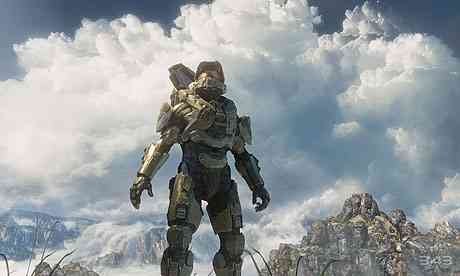 Top Apps and games that use C++
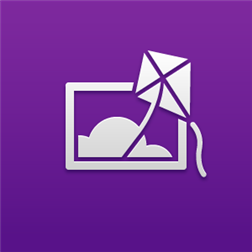 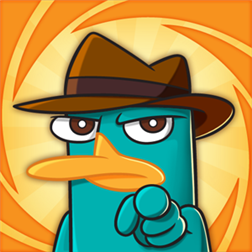 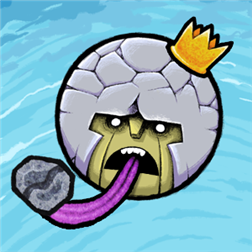 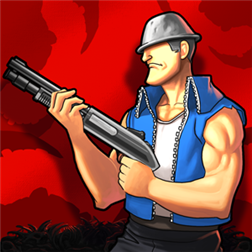 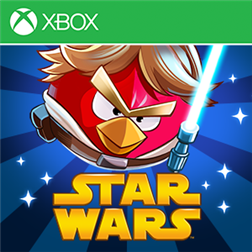 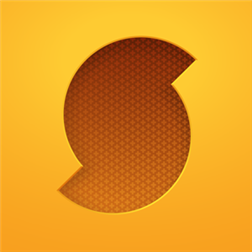 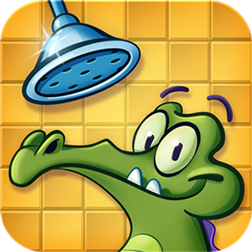 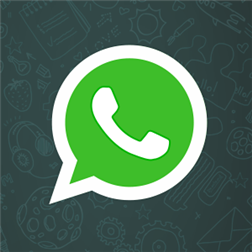 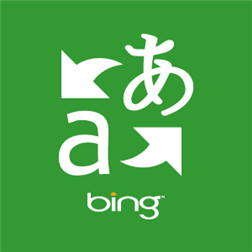 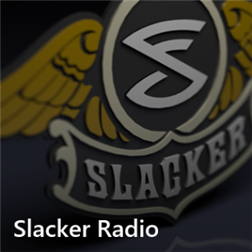 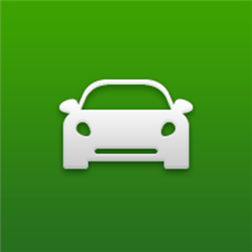 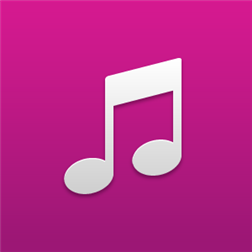 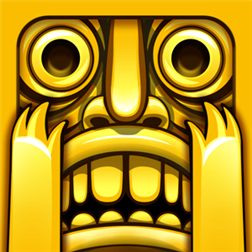 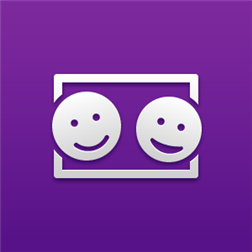 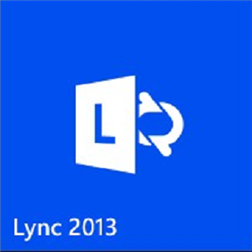 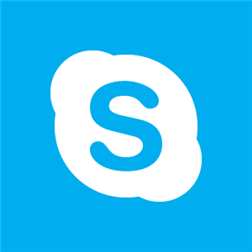 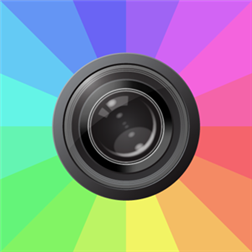 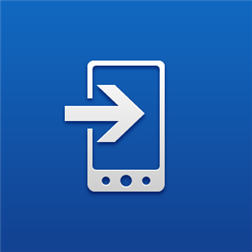 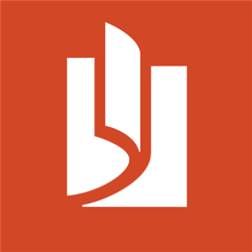 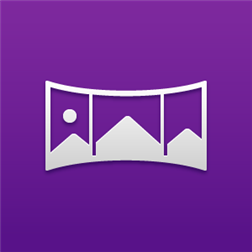 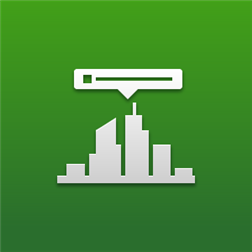 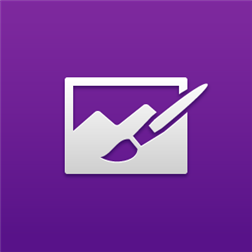 Welcome back to C++!
Agenda
How & Where C++ is supported
When and why to use C++
Introduction to the Windows (Phone) Runtime
Sharing C++ code across platforms
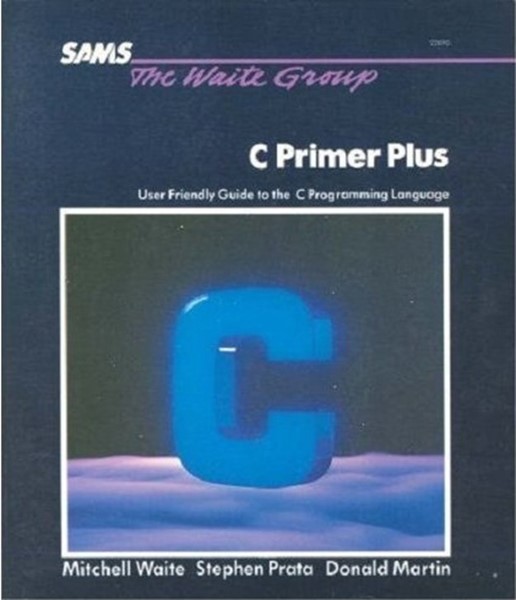 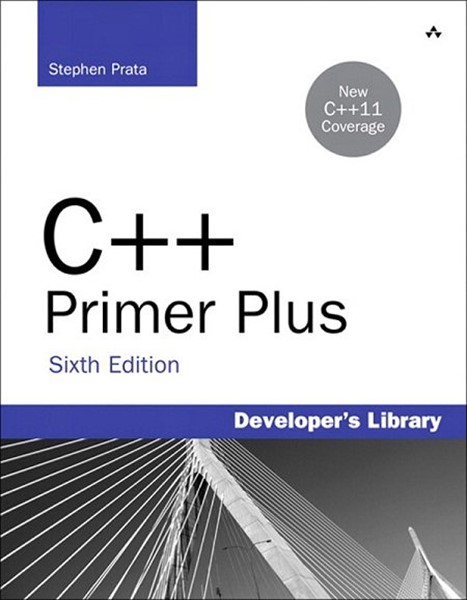 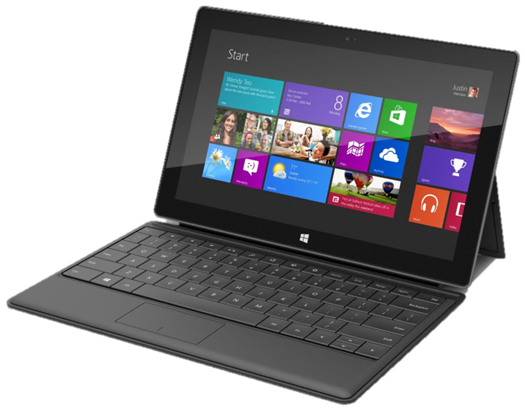 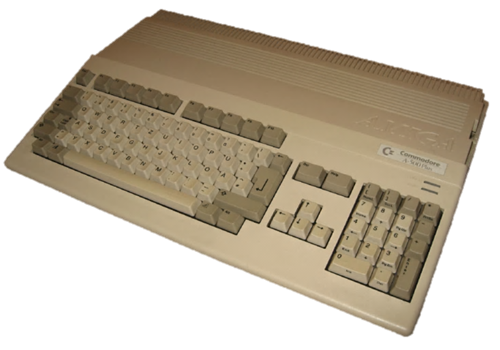 How: Windows Phone C++ Support
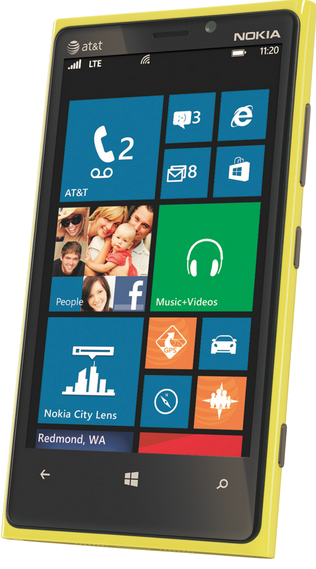 Can be used in any Windows Phone App
Visual Studio Express 2012 for Windows Phone
Same C++ compiler & CRT used in Windows 8
Subset of C++ 11 standard features
Sampling of C++ 11 Standard Features
http://blogs.msdn.com/b/vcblog/archive/2011/09/12/10209291.aspx
Quick tour of C++ features
Where you can use C++
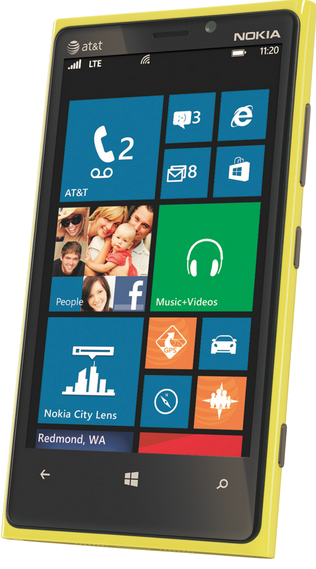 All Windows Phone 8 apps can use native code…
Pure native D3D apps/games
XAML apps mixed with D3D and WinRT
C++ libraries: Dynamic Link Libraries, Static Libs
WinRT C++ Components
...not all apps need to use native code
Why use C++
Portability
1
Reusability
2
3
Performance
Introduction to the Windows Phone Runtime
Why learn about WinRT?
WinRT is used in the application model
C++ code called from XAML uses WinRT
Phone Platform APIs are built using WinRT
What is the Windows Runtime?
Infrastructure:
Core plumbing
Common type system
Standard programming model
APIs:
Windows Phone Platform APIs
Libraries you write and license
Projected to C++ and C# / VB
WinRT In Action
Sharing C++ code across Platforms
With Windows 8
Windows Runtime
Win32 DLLs and Static Libs
With iOS and Android:
Standard C and C++
OSS and other Common libraries
Gaming and Middleware providers
Unity, Havok, Cocos2D, Marmalade, FMOD, Wwise, …
Using SQLite
Key takeaways
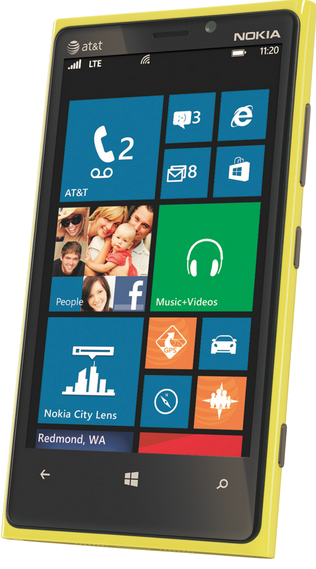 All Windows Phone 8 apps can use C++
C++ enables portability, code reuse, and best in class performance

Download the SDK and build native apps!
Developer resources
NEWS & UPDATES
MSDN DOCS
TRAINING CONTENT